Designing for the Future of Finance

Dave Rochlin and  Rupa Ruchismita

									July 8th, 2024
           @Chou Hall
Praveen,
Chief Product Officer,
PayZen
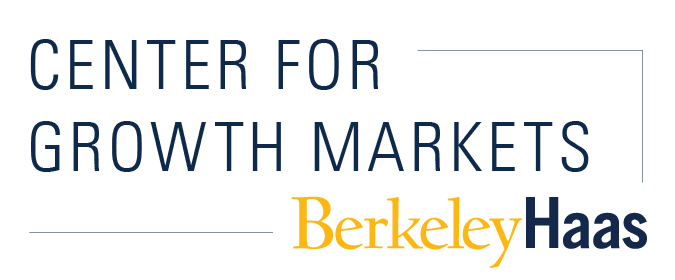 Designing for the vulnerable at population scale
Multi-party (Non profit, climate modelers, Government, Refinancing Bank, Insurers, Regulator)
Multi-year, Iterative design
A UNFCC recognised innovation!
South Asia’s first climate catastrophe insurance: Meso-level flood index insurance
Rupalee Ruchismita, Fintech for Equity in Growth Mkts
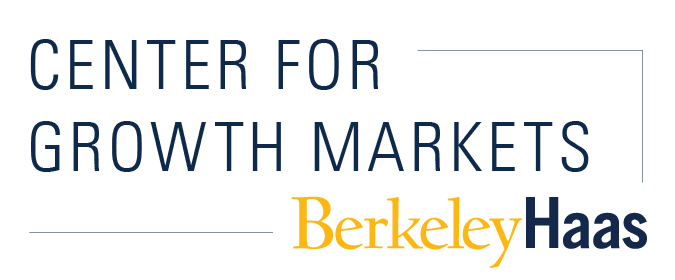 How it started
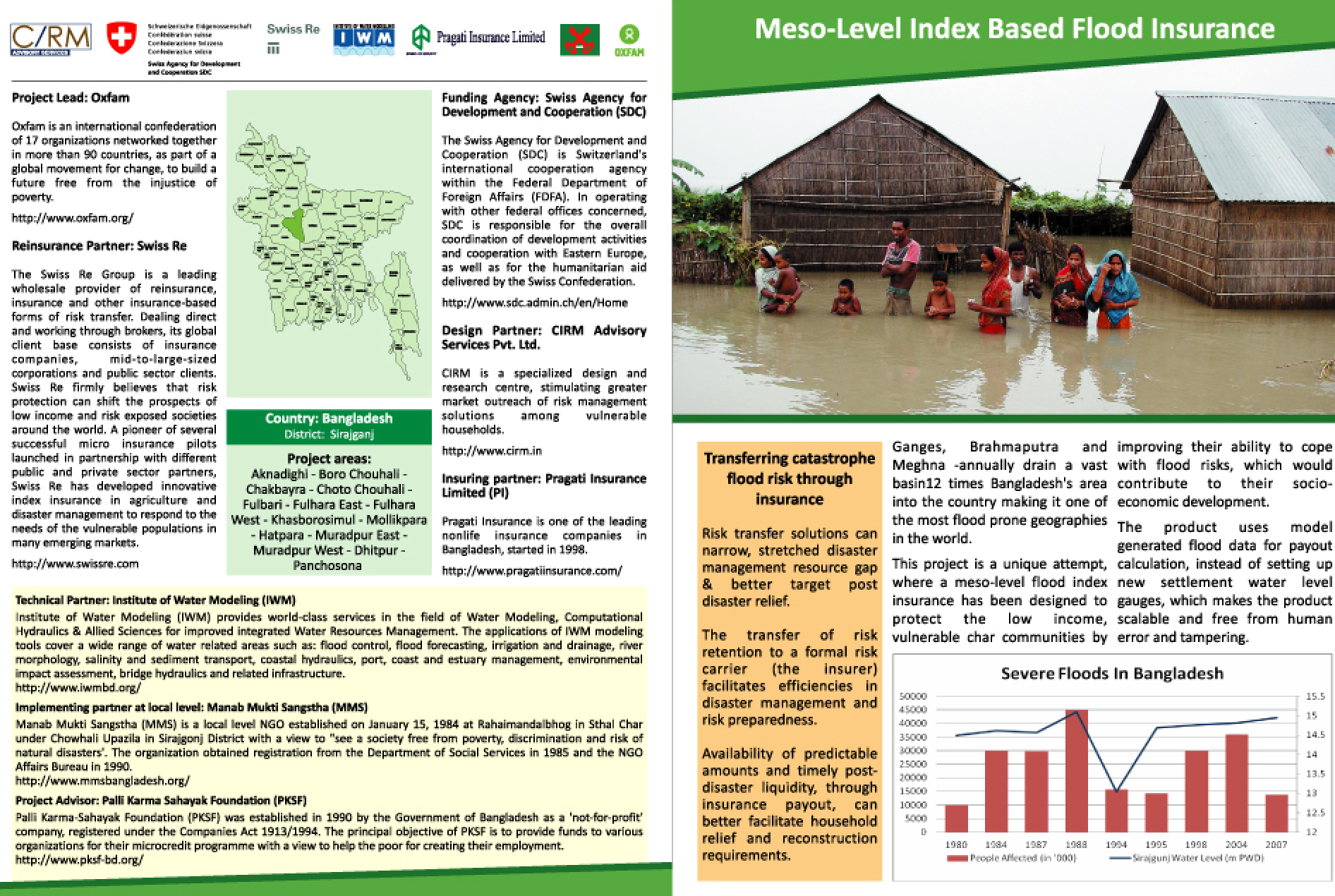 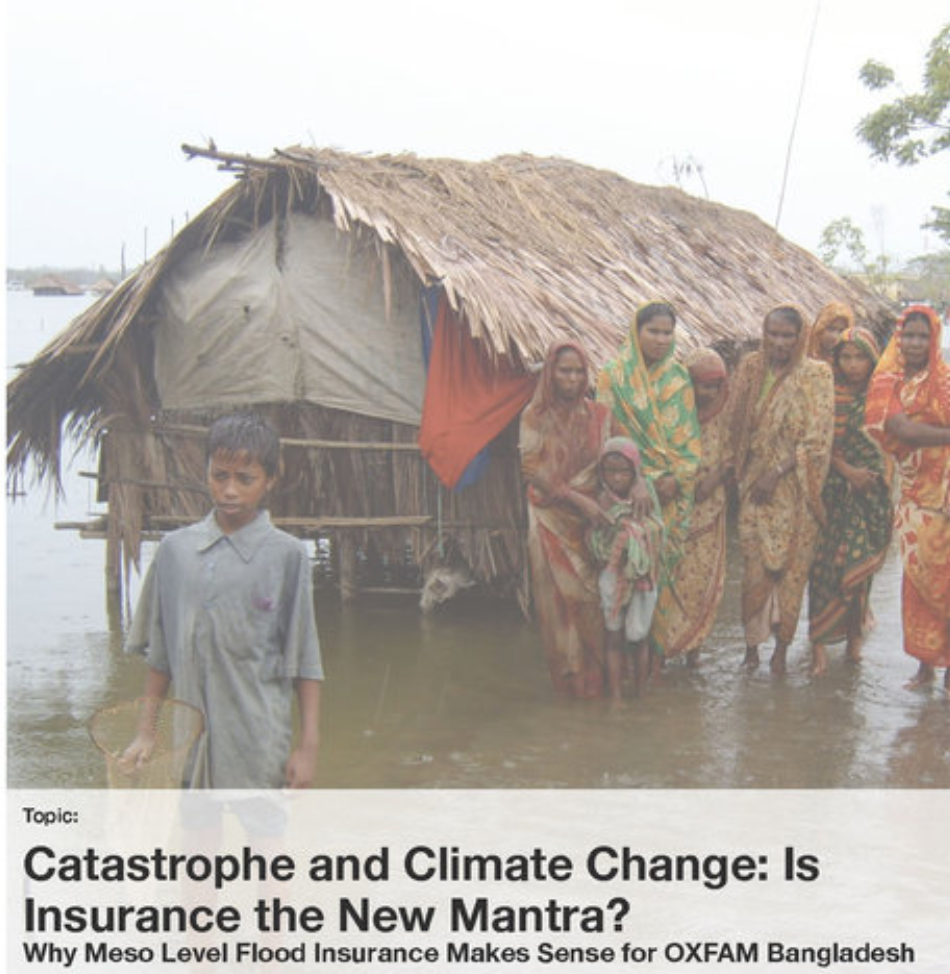 [Speaker Notes: Robby - help me check the data they used to create the graph [link] by checking Global Findex Database. 


micro-finance (non-profitable organization – create a group) – not providing credits – they do not have assets, your peer (every week – liquidity issues – critique: plain vanilla (only one product single credit product- need to pay weekly) – intertemporal payments  – not a bank 
wave after micro-financing: new generations tech enabled players reach the remote clients – access to finance model – creating own account, financial account manage credit/finance better 
usurious]
Rupalee Ruchismita, Fintech for Equity in Growth Mkts
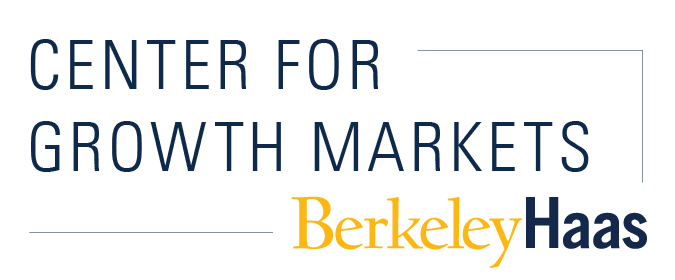 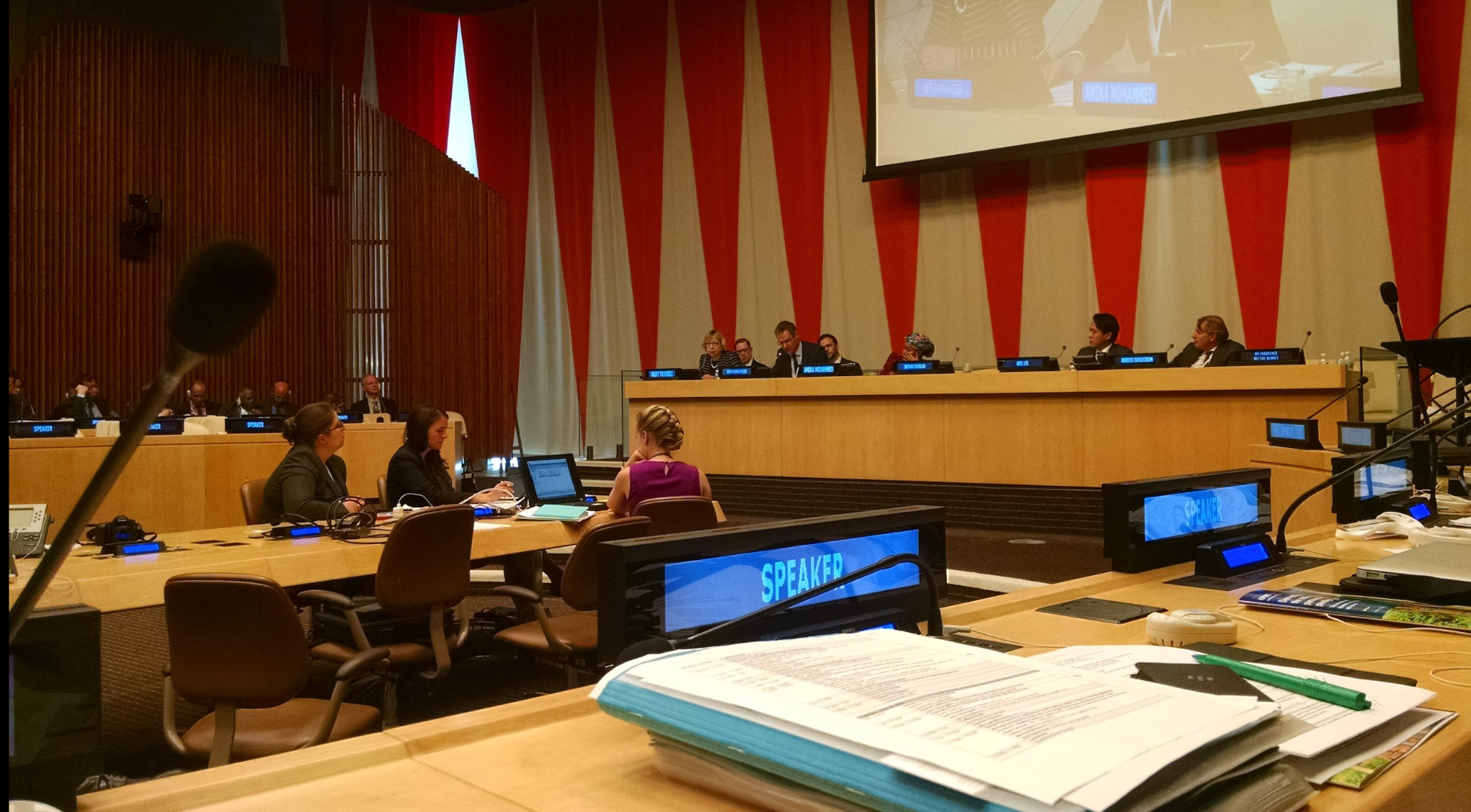 How it’s going
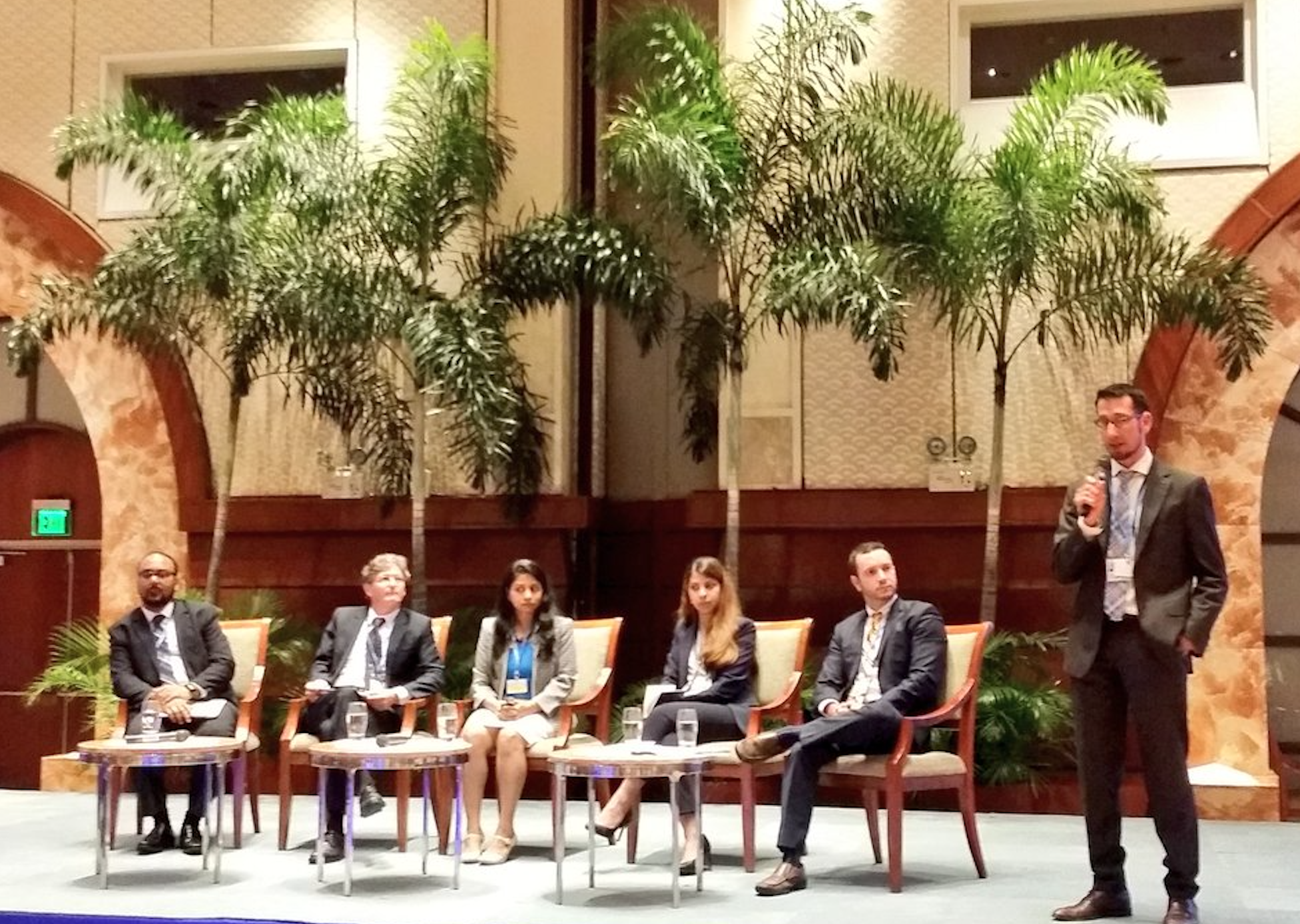 [Speaker Notes: Robby - help me check the data they used to create the graph [link] by checking Global Findex Database. 


micro-finance (non-profitable organization – create a group) – not providing credits – they do not have assets, your peer (every week – liquidity issues – critique: plain vanilla (only one product single credit product- need to pay weekly) – intertemporal payments  – not a bank 
wave after micro-financing: new generations tech enabled players reach the remote clients – access to finance model – creating own account, financial account manage credit/finance better 
usurious]
Designing for Fintech intermediaries
AI for curation and content creation
Low cost, interactive, personalized solution 
Berkeley World Business Analytics ‘AI for Equity’ Award
Empowering Fintech merchants through high match value Productivity content
Rupalee Ruchismita, Fintech for Equity in Growth Mkts
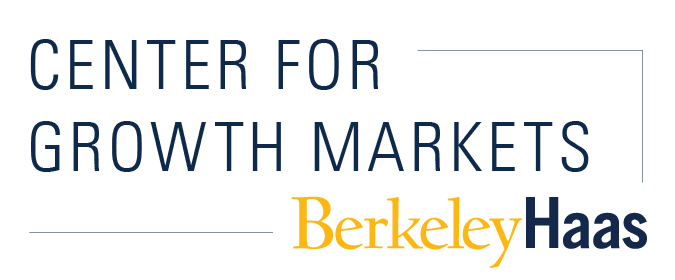 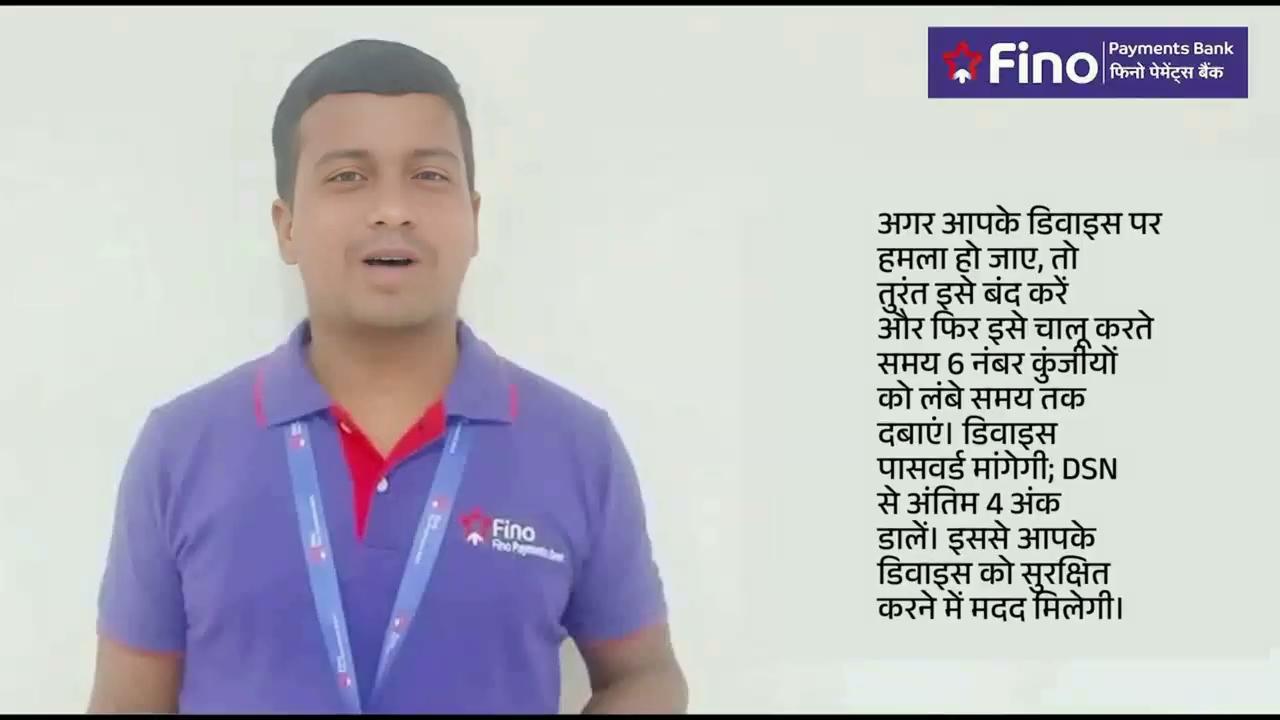 How it started
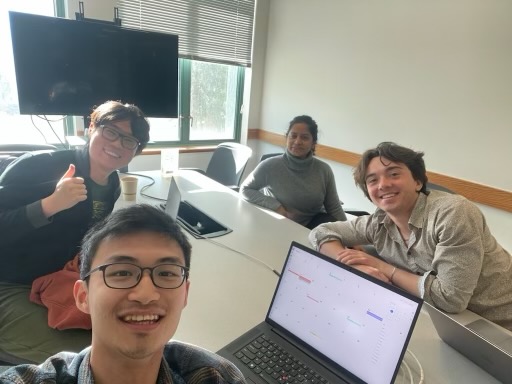 [Speaker Notes: Robby - help me check the data they used to create the graph [link] by checking Global Findex Database. 


micro-finance (non-profitable organization – create a group) – not providing credits – they do not have assets, your peer (every week – liquidity issues – critique: plain vanilla (only one product single credit product- need to pay weekly) – intertemporal payments  – not a bank 
wave after micro-financing: new generations tech enabled players reach the remote clients – access to finance model – creating own account, financial account manage credit/finance better 
usurious]
Rupalee Ruchismita, Fintech for Equity in Growth Mkts
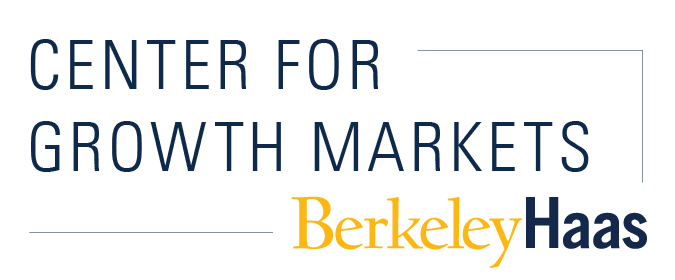 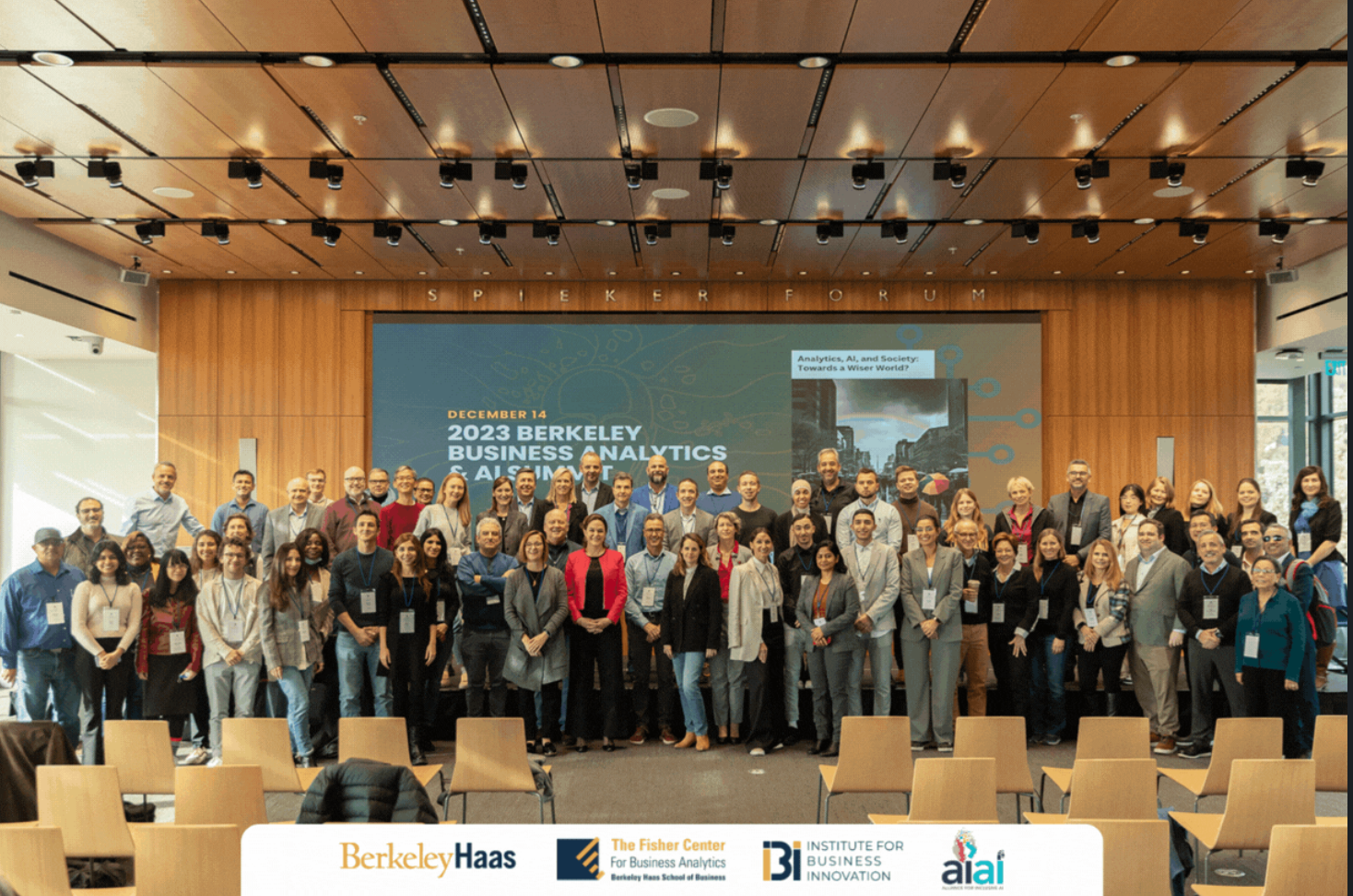 How it’s going
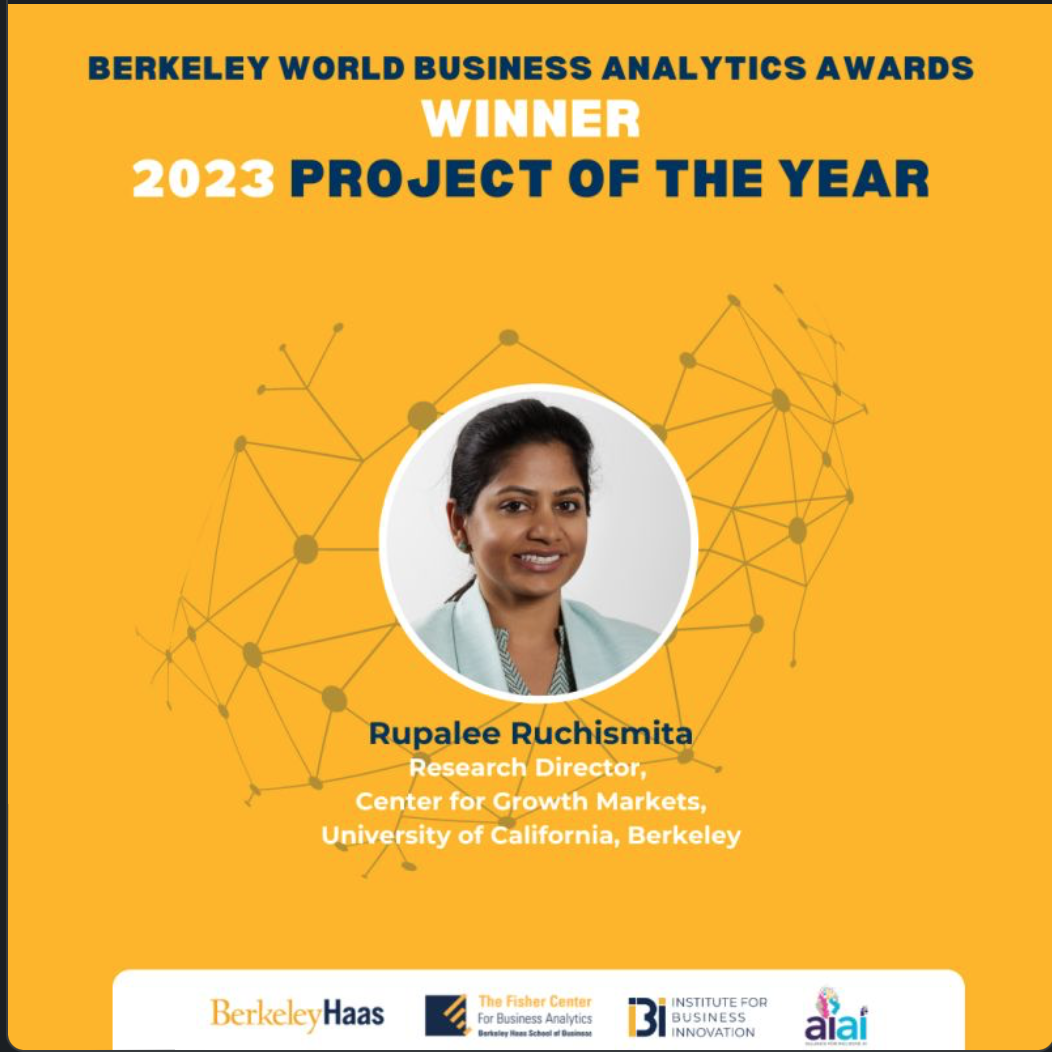 [Speaker Notes: Robby - help me check the data they used to create the graph [link] by checking Global Findex Database. 


micro-finance (non-profitable organization – create a group) – not providing credits – they do not have assets, your peer (every week – liquidity issues – critique: plain vanilla (only one product single credit product- need to pay weekly) – intertemporal payments  – not a bank 
wave after micro-financing: new generations tech enabled players reach the remote clients – access to finance model – creating own account, financial account manage credit/finance better 
usurious]
SBI- CGM, UC Berkeley Partnership
Feb, 2023
How it all Started
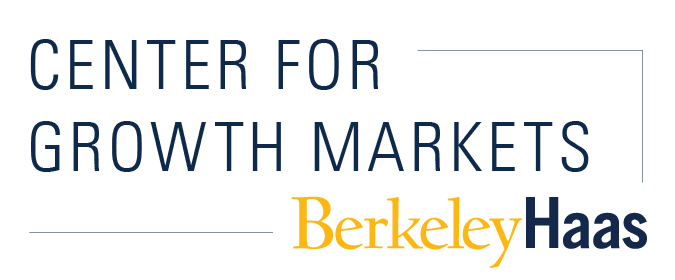 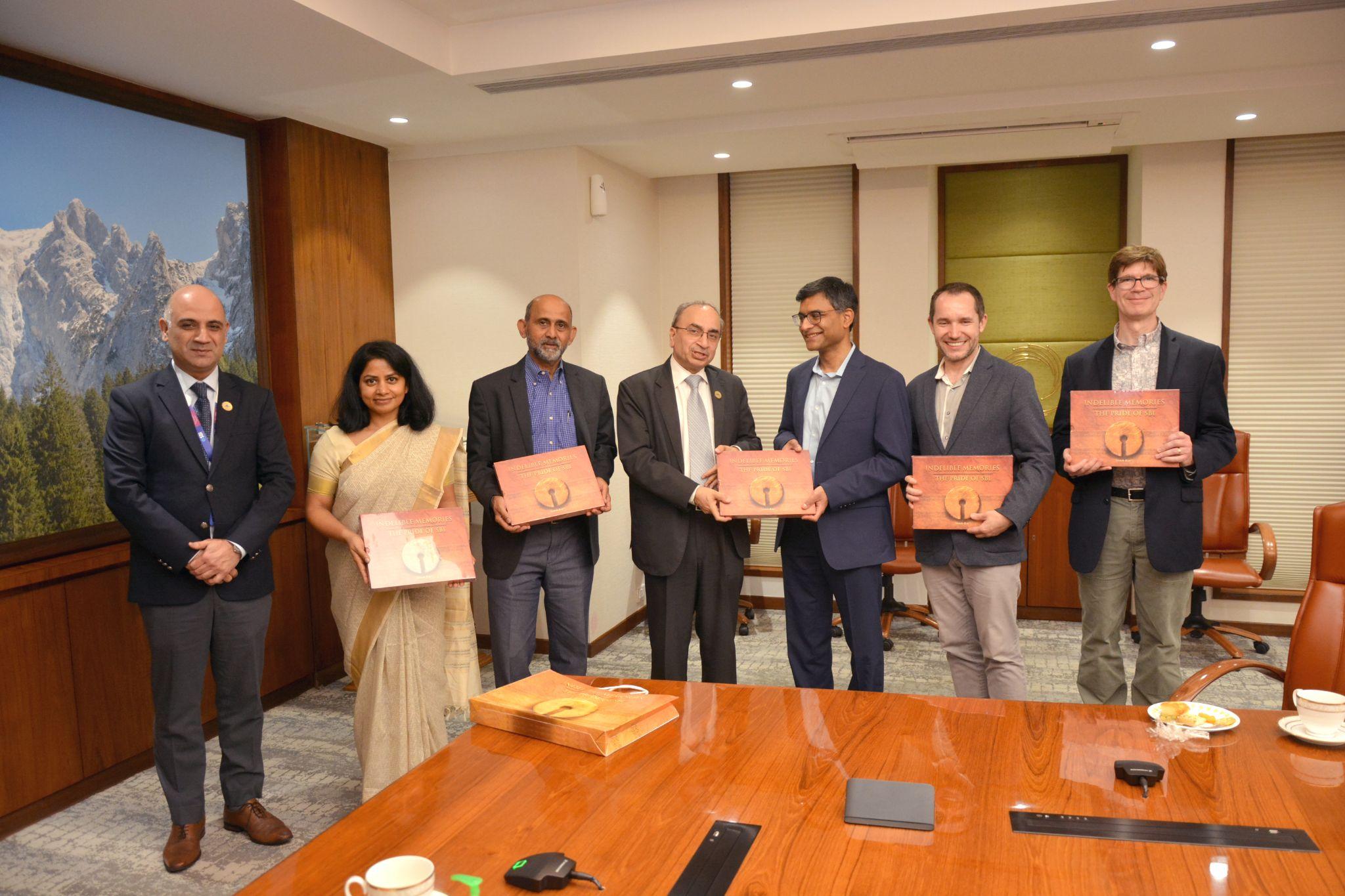 [Speaker Notes: Robby - help me check the data they used to create the graph [link] by checking Global Findex Database. 


micro-finance (non-profitable organization – create a group) – not providing credits – they do not have assets, your peer (every week – liquidity issues – critique: plain vanilla (only one product single credit product- need to pay weekly) – intertemporal payments  – not a bank 
wave after micro-financing: new generations tech enabled players reach the remote clients – access to finance model – creating own account, financial account manage credit/finance better 
usurious]
Faculty Speaker
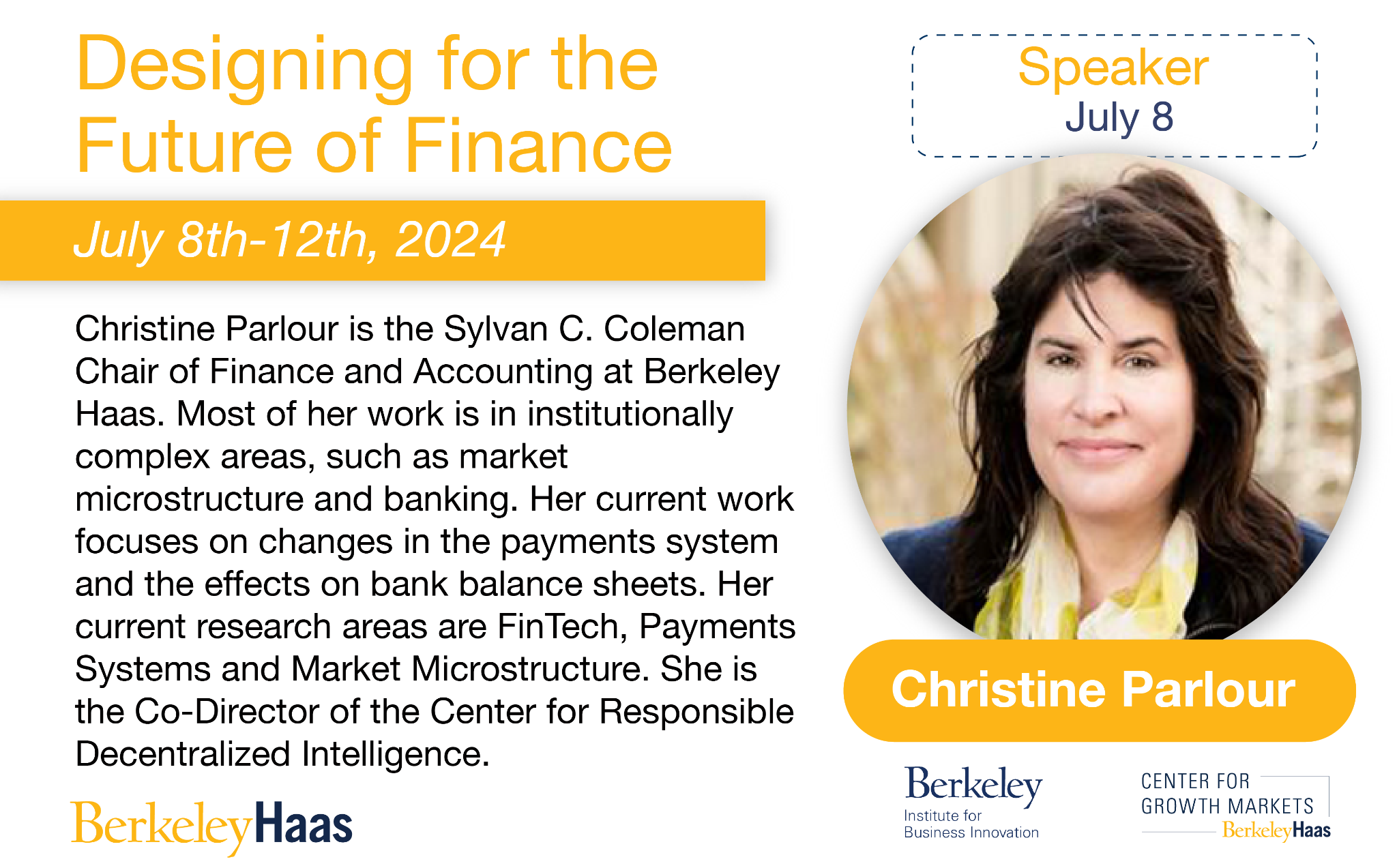 Tokenization
Christine A. Parlour
Frictions in Financial Transactions - I
Transfers payment
Payment moves separately from instrument
Settlement takes xx working days
Record keeping separate from messaging
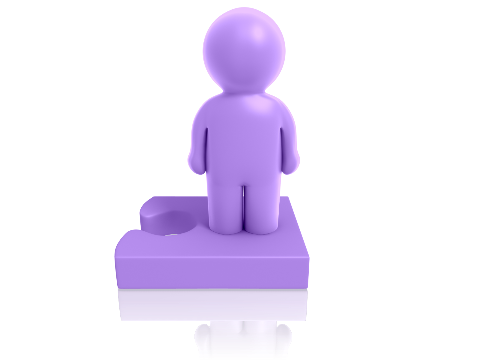 Transfers instrument
Explicit Costs:   Custody
Source:  SEC
Frictions in Financial Transactions - II
Cash flows
Issuance
Securitize or payoff
Explicit Costs:  Loan Servicing
Source:  SEC
Also….Very complex
In all markets….
Economic Costs in current system
Clearing requires coordinated data
Settlement uncertainty 
Collateral has to be posted e.g., nostro-vostro or CCPs
Opportunity cost of capital

Securities have to be moved between sub-custodians
Fails

Limited Time windows
Jump Risk when markets are closed
Models of Tokenization
Native tokens
Assets issued on-chain
Flexibility to design new types of assets (token is code)
Legal and regulatory issues

Non-native tokens
Financial institution holds RWA in custody
Issues tokens against them
Requires trust in the institution
Native Tokens
HSBC Orion 
Regulated under Luxembourg digital asset/blockchain legislation
Central Account Keeper (CAK) like a CSD
Issues wallets and initiates transfers
Hyperledger but mirrored on Ethereum
Settlement token (specific payments not generalized)

Floating rate bond with the European Investment Bank (EIB)
Goldman Sachs Digital Asset Platform:  GS DAP
EIB issued 100 million Euro 2 year digital bond on Goldman Sachs GS  DAP Jan 2023
HK monetary authority issued 100 million green bond using GS protocol.
DvP using a Hashed Time Lock

Integrated into the Canton network which synchronizes across siloed blockchains
Economic Implications
Can reduce direct costs of issuing, custody and servicing.
If the blockchain permits different protocols (trade, lending) increase secondary market liquidity and use value of the asset. 

Interoperability is very important, else blockchain operator has market power.
Form of interoperability is important else credit risk. 
In DeFi Bridges are often hacked.
Real World Assets (RWA) on chain
Tokenization to increase secondary market liquidity

Tokenization to allow fractionalization.

Tokenization makes it easier to switch and use collateral

Align Technological transfer with title transfer (no fails)
Soc Gen “Forge” Coinvertible
A Euro demonimated digital asset under French Law
Economically like a MMF
Issued on the Ethereum blockchain – only available to whitelisted addresses.
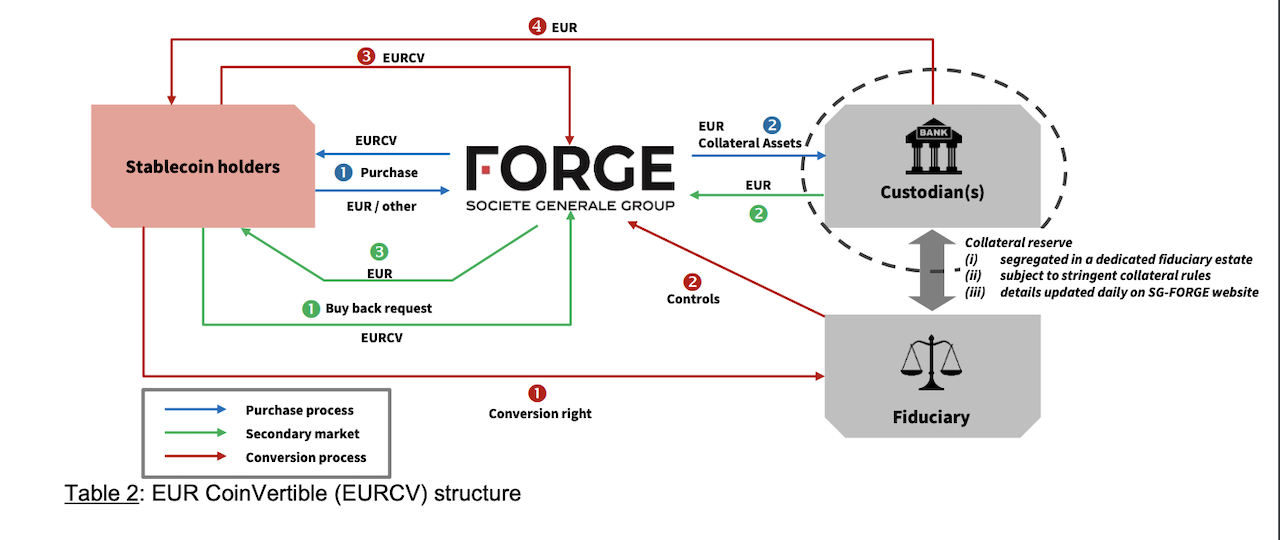 Tokenized Treasury funds
Issuers
Differences between funds
Choice of Reserve Assets (collateral)
Redemptions protocols
How to ensure AML/KYC

Choice of Blockchains
Regulated Liabilities (different collateral)
Regulated financial industries are designing other products that can be used for payments. 

Citi has proposed a “Regulated Liability Network’’
National currencies or  “regulated liabilities”
Interoperable
Prevents dollarization
Citi Token
Citi Token:
Deposits are tokenized and can be used for cross-border payments 24/7
“Regulated Liabilities” 
Prevents dollarization
Cash Management and Trade finance. 

HQLA (by Goldman Sachs):
DLT R3 Corda
Collateral management for Institutional Clients
Delivery versus Delivery (no cash)
Broadridge Distributed Ledger Repo
Existing connections to securities depositories and custodians
Tokenize collateral
Payment through conventional rails but occurs at the same time as settlement ``atomic’’
Source:  Broadridge.com
DLT Repo
Smart contracts provide flexibility on terms etc.
Direct cost savings on reconciliation
Reduce risk (fails, credit etc.)
Increased collateral mobility
Easy for Broadridge to convert custody relationships to tokenize collateral and deploy smart contracts on a DL
Finance/Economic  Repo Implications
Successful:  50 bn daily or 1 trillion a month

Intraday Repo are easy to implement
Many are intra-company repos

Does this have an aggregate effect on collateral usage/demand?
Does this make banks more/less resilient?
Hamilton Lane tokenizes investment products
On Polygon
Partnership with Securitize (which will manage these)
Issue tokens against illiquid alternate assets such as RE, art etc. 
Reduce costs and make it easier to offer smaller smaller investment sizes.
Tap deeper capital markets
Project Guardian (Monetary Authority Singapore)
Wide ranging project to experiment with tokenization 

Determine best practices on 
Interoperability
Standardization 

Legal framework
Finance/Economic Implications RWA
For Investor:  
Buy alternate asset classes with a smaller minimum investment
Assets more liquid and easier to use as collateral.

For firms/issuers
Decrease cost of capital (reduction in direct costs)
Increase investor base
Reduces monitoring incentives potentially increase cost of capital
Questions around Systemic Risk
Are slow financial systems better? 
Are automated systems less secure?

 How should regulators interact with enterprise blockchain?
Are tokenized assets more fragile?
What changes should be made in securities law/regulation?
New Economic Questions
What exactly are the economic tradeoffs in these new systems?

Are they economically efficient?

Will they lead to more or less market concentration?
Day 1: Where are we 
            Where we are going
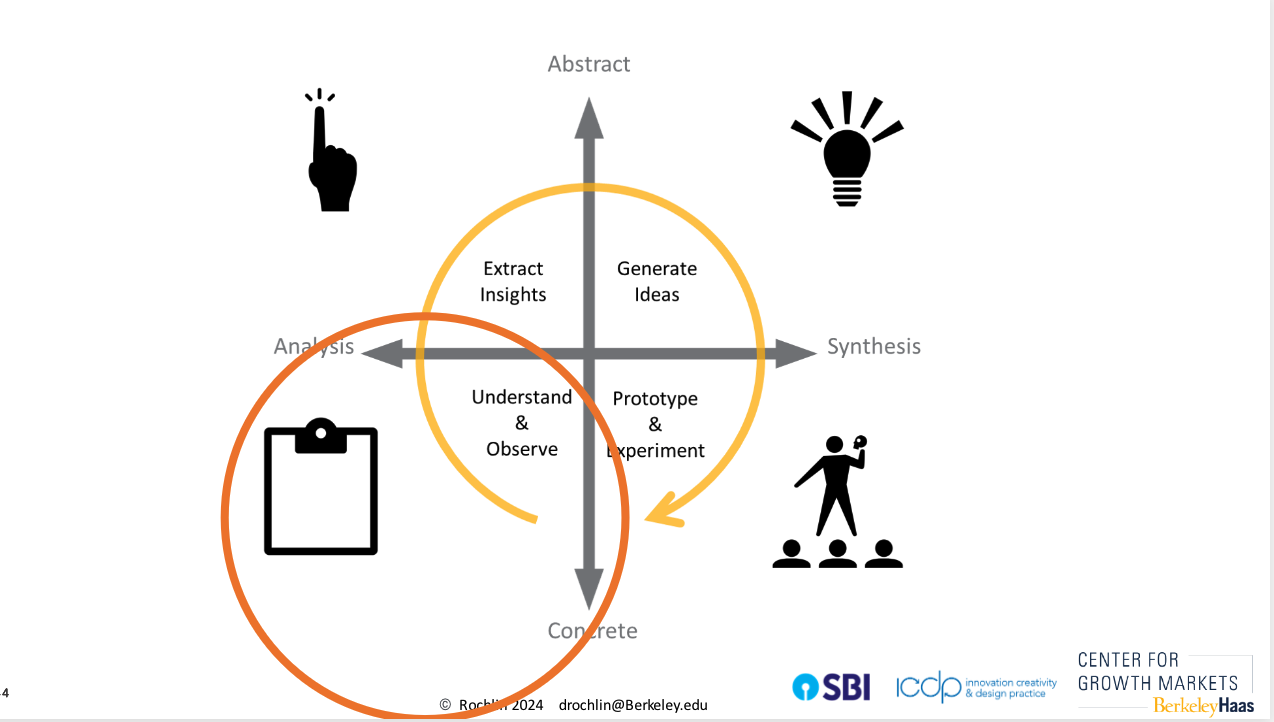 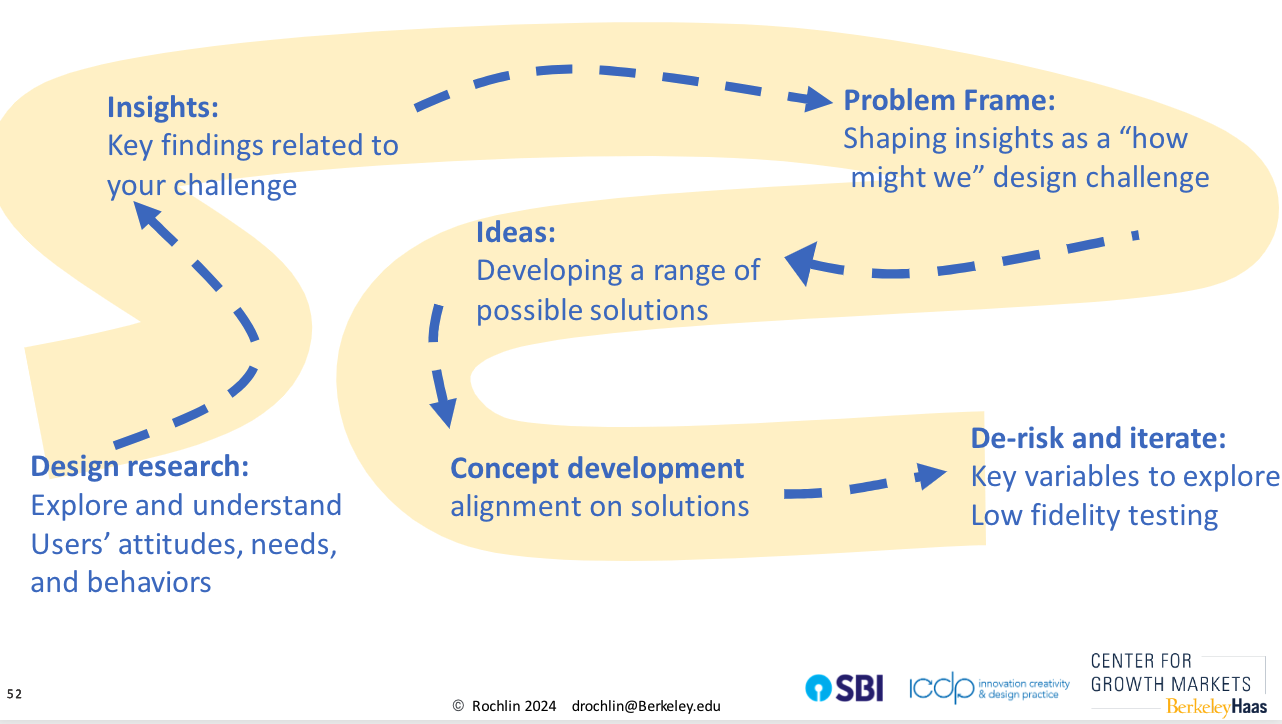 Industry Speaker
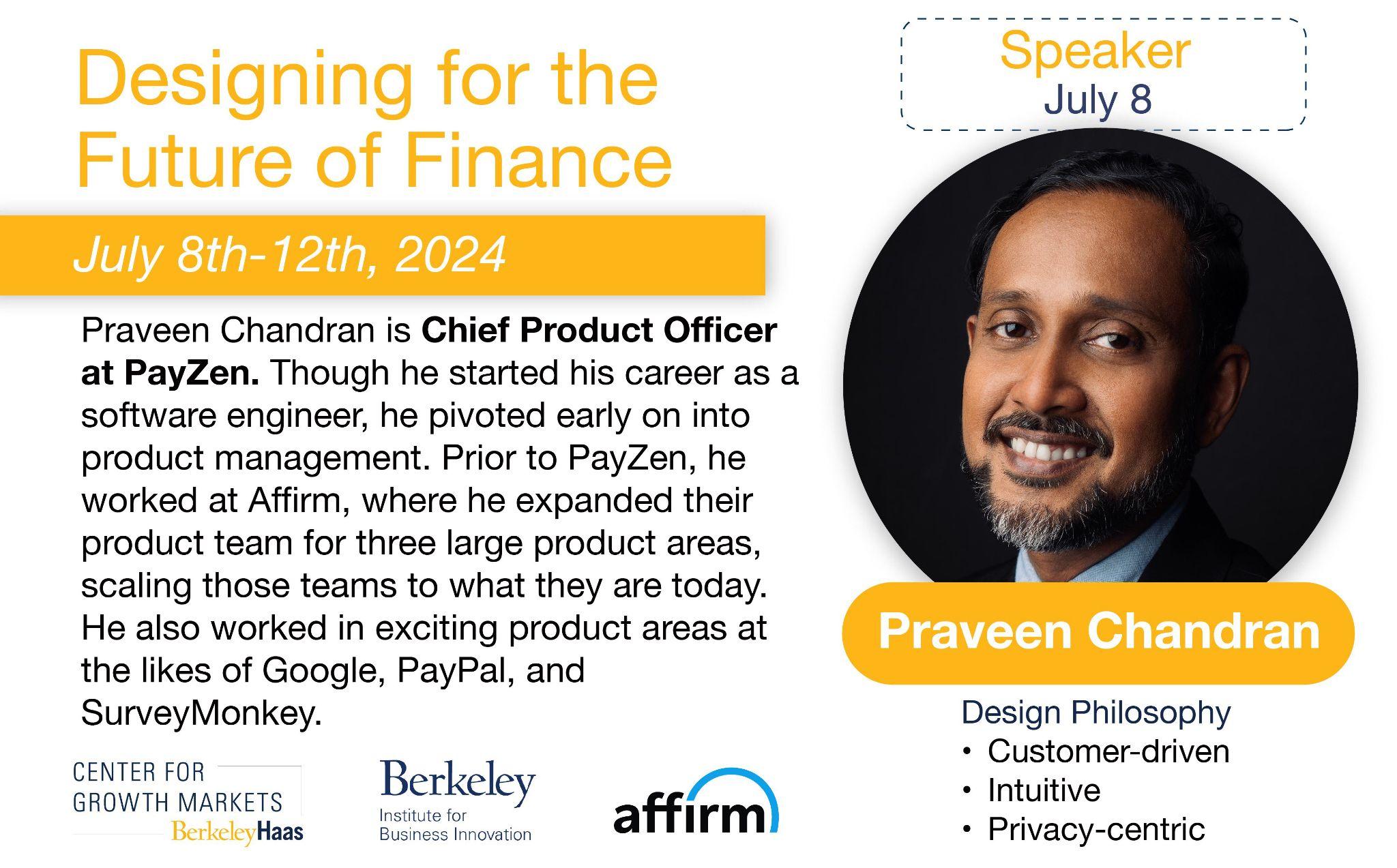 Speaker Profile
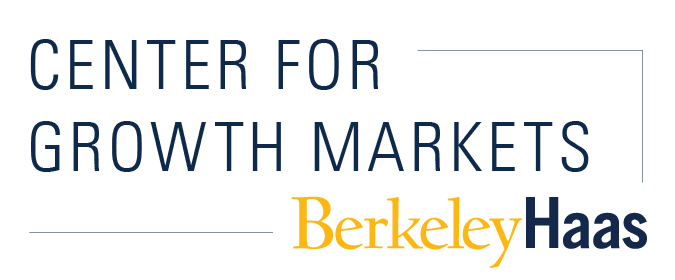 Praveen
Focused on core checkout and onboarding at PayPal, and repayments at Affirm
Transformed PayPal’s onboarding experience in 192 countries.
Reduced repayment losses by 12%+ at Affirm
Hobbies: Watching cartoon with my daughter!!!
My Design Philosophy
Customer-centric (“what the customer wants”)
Intuitive (“don’t make the customer learn or guess”)
Privacy-centric (“build trust with the customer”)
[Speaker Notes: Robby - help me check the data they used to create the graph [link] by checking Global Findex Database. 


micro-finance (non-profitable organization – create a group) – not providing credits – they do not have assets, your peer (every week – liquidity issues – critique: plain vanilla (only one product single credit product- need to pay weekly) – intertemporal payments  – not a bank 
wave after micro-financing: new generations tech enabled players reach the remote clients – access to finance model – creating own account, financial account manage credit/finance better 
usurious]
Context: Fintech Firms
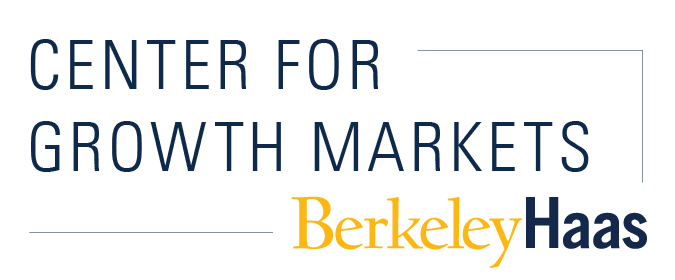 Firm culture 
PayPal is a checkout solutions provider in a two-sided market.  PayPal followed customer driven design thinking powered by quantitative data.
Affirm is a BNPL provider in a two-sided market.  Affirm’s product requirements starts with the business case and the design decisions are based on customer empathy.
SurveyMonkey is an enterprise survey software provider.  The design decisions were largely focused on customer personas and the needs of each persona.
[Speaker Notes: Robby - help me check the data they used to create the graph [link] by checking Global Findex Database. 


micro-finance (non-profitable organization – create a group) – not providing credits – they do not have assets, your peer (every week – liquidity issues – critique: plain vanilla (only one product single credit product- need to pay weekly) – intertemporal payments  – not a bank 
wave after micro-financing: new generations tech enabled players reach the remote clients – access to finance model – creating own account, financial account manage credit/finance better 
usurious]
Right Design Tools aligned to the Firm Culture
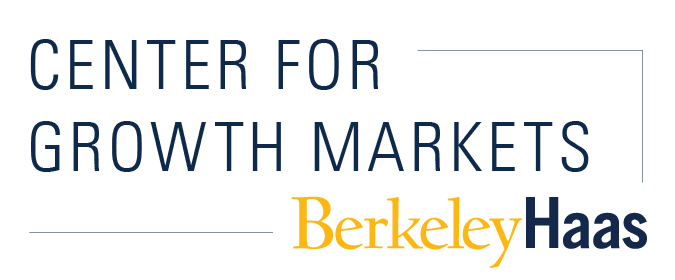 How tools/ focus on specific stages  differ based on firm priorities
PayPal: Design team is embedded within the product team.  Two types of launches
Major product launches adopted rigorous user research
Experimentation driven launch for features
Affirm: Operated in two models at different times - embedded design team and centralized design team
Repayments was heavily dependent on experimentation driven features
User research conducted on critical questions and for new product ideas
Google: Centralized design team
Customer Advisory Board (CAB)
SurveyMonkey: Centralized design team
User research for major enterprise launches
[Speaker Notes: Robby - help me check the data they used to create the graph [link] by checking Global Findex Database. 


micro-finance (non-profitable organization – create a group) – not providing credits – they do not have assets, your peer (every week – liquidity issues – critique: plain vanilla (only one product single credit product- need to pay weekly) – intertemporal payments  – not a bank 
wave after micro-financing: new generations tech enabled players reach the remote clients – access to finance model – creating own account, financial account manage credit/finance better 
usurious]
Deep Dive with Disruptors
Designing for the Future of Finance

Praveen Chandran: QnA with Rupa Ruchismita

									July 8th, 2024
           @Chou Hall
Praveen,
Chief Product Officer,
PayZen
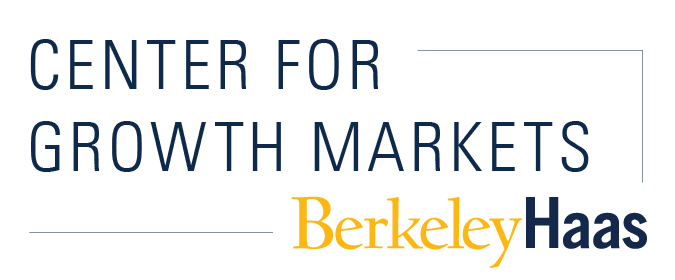 Speaker Profile
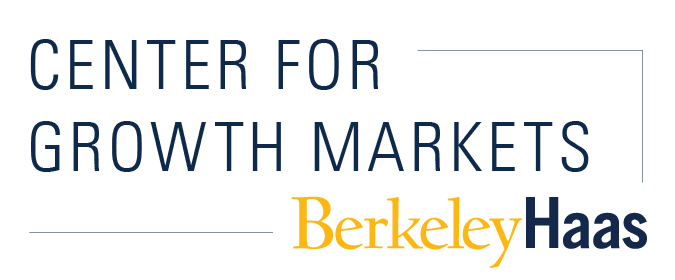 Praveen
Focused on core checkout and onboarding at PayPal, and repayments at Affirm
Transformed PayPal’s onboarding experience in 192 countries.
Reduced repayment losses by 12%+ at Affirm
Hobbies: Watching cartoon with my daughter!!!
My Design Philosophy
Customer-centric (“what the customer wants”)
Intuitive (“don’t make the customer learn or guess”)
Privacy-centric (“build trust with the customer”)
[Speaker Notes: Robby - help me check the data they used to create the graph [link] by checking Global Findex Database. 


micro-finance (non-profitable organization – create a group) – not providing credits – they do not have assets, your peer (every week – liquidity issues – critique: plain vanilla (only one product single credit product- need to pay weekly) – intertemporal payments  – not a bank 
wave after micro-financing: new generations tech enabled players reach the remote clients – access to finance model – creating own account, financial account manage credit/finance better 
usurious]
Context: Fintech Firms
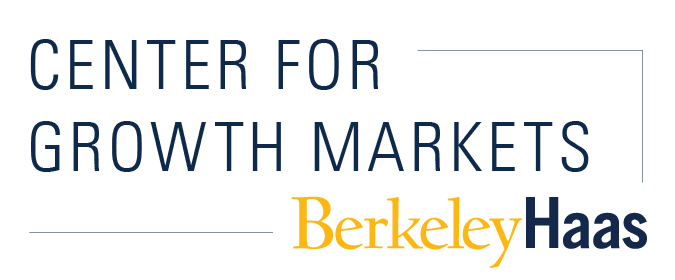 Firm culture 
PayPal is a checkout solutions provider in a two-sided market.  PayPal followed customer driven design thinking powered by quantitative data.
Affirm is a BNPL provider in a two-sided market.  Affirm’s product requirements starts with the business case and the design decisions are based on customer empathy.
SurveyMonkey is an enterprise survey software provider.  The design decisions were largely focused on customer personas and the needs of each persona.
[Speaker Notes: Robby - help me check the data they used to create the graph [link] by checking Global Findex Database. 


micro-finance (non-profitable organization – create a group) – not providing credits – they do not have assets, your peer (every week – liquidity issues – critique: plain vanilla (only one product single credit product- need to pay weekly) – intertemporal payments  – not a bank 
wave after micro-financing: new generations tech enabled players reach the remote clients – access to finance model – creating own account, financial account manage credit/finance better 
usurious]
Right Design Tools aligned to the Firm Culture
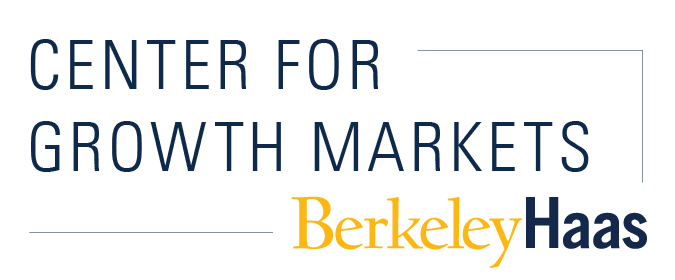 How tools/ focus on specific stages  differ based on firm priorities
PayPal: Design team is embedded within the product team.  Two types of launches
Major product launches adopted rigorous user research
Experimentation driven launch for features
Affirm: Operated in two models at different times - embedded design team and centralized design team
Repayments was heavily dependent on experimentation driven features
User research conducted on critical questions and for new product ideas
Google: Centralized design team
Customer Advisory Board (CAB)
SurveyMonkey: Centralized design team
User research for major enterprise launches
[Speaker Notes: Robby - help me check the data they used to create the graph [link] by checking Global Findex Database. 


micro-finance (non-profitable organization – create a group) – not providing credits – they do not have assets, your peer (every week – liquidity issues – critique: plain vanilla (only one product single credit product- need to pay weekly) – intertemporal payments  – not a bank 
wave after micro-financing: new generations tech enabled players reach the remote clients – access to finance model – creating own account, financial account manage credit/finance better 
usurious]
Design in Regulated Domains: My toolkit!
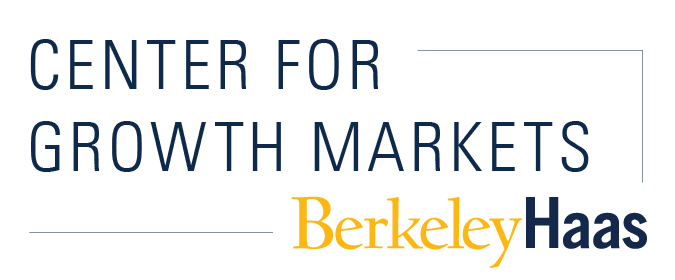 My Product Leadership tools
My secret sauce to making the design cycle land successfully is to inculcate a clear process for design thinking focused on customer needs and de-risking launches
Have we clearly validated the customer requirements?
Have we validated the market size for the requirements?
Tools/stages are critical for me given the context I operate in
Internal: 
Opportunity sizing, solution sizing
Product Requirements Document (PRD), Design reviews, Engineering handoffs 
External: 
Market validation through user research and/or experimentation
[Speaker Notes: Robby - help me check the data they used to create the graph [link] by checking Global Findex Database. 


micro-finance (non-profitable organization – create a group) – not providing credits – they do not have assets, your peer (every week – liquidity issues – critique: plain vanilla (only one product single credit product- need to pay weekly) – intertemporal payments  – not a bank 
wave after micro-financing: new generations tech enabled players reach the remote clients – access to finance model – creating own account, financial account manage credit/finance better 
usurious]
Summary
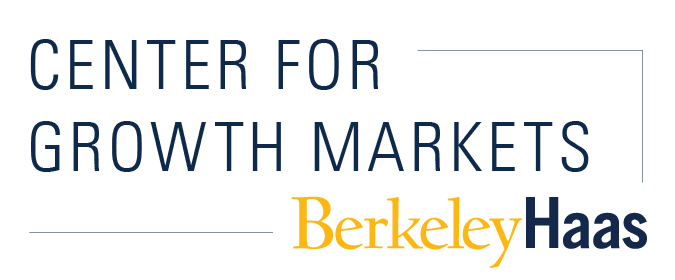 Process Recommendations for SBI
Document customer needs
Validate using user research
Customer advisory board / focus groups
Domain Recommendations for SBI
Privacy centricity is important
Intuitive flows are critical to building a strong customer base
API centricity helps with faster adoption
Day One Wrap